بسم الله الرحمن الرحيم
ميكانزمات الرفع المالي و درجة الرفع التشغيلي
المبحث الاول : اساسيات حول الرفع المالي و درجة الرفع التشغيلي 
المطلب الاول : مفهوم الرفع المالي 
المطلب الثاني : مزايا الرفع المالي وكيفية حسابه
المطلب الثالث : مفهوم الرفع التشغيلي 
المطلب الرابع : قياس درجة الرفع التشغيلي 

المبحث الثاني :  مخاطر الرفع المالي و الرفع التشغيلي 
المطلب الاول : مفهوم الخطر المالي و التشغيلي 
المطلب الثاني : انواع المخاطر المالية و التشغيلية 

المبحث الثالث: علاقة الرفع المالي بالمردودية 
المطلب الاول : مفهوم المردودية 
المطلب الثاني : انواع المردودية 
المطلب الثالث : عتبة المردودية 
المطلب الرابع :  اثر الرفع المالي على المردودية
المقدمة
من المعلوم انا الهدف الاساسي للإدارة المالية هو تعظيم القيمة السوقية لثروة اصحاب المشروع ،وهي في سبيل ذلك تعتمد على مبدا المبادلة بين العائد و المخاطرة عند القيام بعمليات التمويل و الاستثمار، وتعد عملية تجهيز المشاريع الاستثمارية بالأموال من الوظائف الرئيسية للإدارة المالية، اذ يتعين على الادارة المالية ان تحدد مصادر التمويل و ايجاد الخليط المناسب منها، و انطلاقا من هذا المفهوم تبرز اهمية الرفع كأحد الاساليب التي تلجا اليها لتحسين ارباحها، لذلك تعد العلاقة بين الروافع و التكاليف من الظواهر المالية الهامة فمن جهة تمثل الرافعة التشغيلية الطريقة التي توزع فيها مصادر الاموال بين تكاليف ثابتة و تكاليف متغيرة ومن جهة اخرى تمثل الرافعة المالية مدى اعتماد الادارة المالية على القروض في تمويل اصولها .
كمت تعتبر الرافعة التشغيلية و المالية من الوسائل و الادوات المهمة المستخدمة في مجال التخطيط و الرقابة و تقويم الاداء .
و بناءا على مما سبق يمكن طرح الاشكالية التالية :
ما هو اثر كل من الرافعة التشغيلية و المالية على  تخطيط الربحية في المؤسسات الاقتصادية ؟
-مفهوم الرفع المالي : الرفع مفهوم مأخوذ من علم الفيزياء، حيث ان الرافعة الفيزيائية تعمل على تضخيم القوة المستخدمة في ازاحة كتلة معينة و ذلك بزيادة ذراع القوة ، ان الرافعة المالية تعمل على تضخيم العائد بازدياد ذراع القوة و هو التكاليف الثابتة ( الفوائد الناتجة عن الدين ، وتوزيعات الارباح الثابتة على حملة الاسهم الممتازة ).
ويقصد ايضا بالرفع المالي هو اعتماد المؤسسة على الاقتراض من المؤسسات المالية و المصرفية في سد احتياجاتها المالية ، و بالتالي تكون التكاليف الثابتة لديها في هذه الحالة هي الفوائد المدينة او المدفوعة ، اما اذا كانت المؤسسة تطرح اسهم ممتازة لسد هذه الاحتياجات فان التكاليف الثابتة هنا هي ارباح الاسهم الممتازة التي ستقوم المؤسسة بدفعها الى لمساهمين الممتازين ، وذلك لان الاسهم الممتازة تتمتع بأرباح مضمونة و محددة حسب ما نص عليه قانون المؤسسات .
-مزايا الرفع المالي :
تحسين العائد على حقوق المساهمين نتيجة الفرق بين كلفة الاقتراض و مردود الاستثمار .
المحافظة على السيطرة في المؤسسة لان الدائنين لا صوت لهم في الادارة .
عدم مشاركة الاخرين في الارباح المحققة .
الاستفادة من ميزة كون الفوائد قابلة للتنزيل من الضريبة .
الاقتراض بحكمة يمكن المؤسسة من بناء سمعة في السواق المالية و هذا امر هي بحاجة اليه دائما خاصة عندما تحتاج الى المزيد من الاقتراض .
مفهوم الرفع التشغيلي : ان المقصود بالرفع التشغيلي هو رفع حجم الارباح عن طريق زيادة الاعتماد على تكاليف الثابتة على حساب التكاليف المتغيرة ، حيث ترتكز الرافعة التشغيلية على التكاليف الثابتة .فلو نجحت المؤسسة في زيادة تكاليفها الثابتة ، كان تلجا الى استخدام المزيد من الآلات و استطاعت بالمقابل ان تستغني عن عدد كبير من العمال الذين حلت هذه الآلات محلهم (تكاليف متغيرة ) فانها بذلك تكون قد لجات الى ما يعرف بالرفع التشغيلي ولسوف تكون النيتجة انها تستطيع تحقيق ارباح اكبر او تتعرض في نفس الوقت لخسائر اكبر عند نفس مستوى المبيعات مما كانت تحقق قبل لجوئها الى الرفع التشغيلي ومن هنا جاء مفهوم الرافعة التشغيلية .
ويمكن تعريفها بانها الاستخدام المتاح للتكاليف الثابتة التشغيلية من اجل تعظيم تاثير التغيرات التي تحصل بالمبيعات في الربح التشغيلي او ما يطلق عليه الارباح قبل الفوائد و الضرائب (EBIT).
-قياس درجة الرفع التشغيلي : يبين الرفع التشغيلي الدرجة التي تتاثر بها ارباح المؤسسة بفعل التغيرات التي تحدث في مبيعاتها ، وكلما زاد الرفع التشغيلي كلما زادت حساسية صافي الربح قبل الفوائد و الضرائب للتغيرات في المبيعات ، و العلاقة التالية توضح كيف انا الرافعة التشغيلية تعمل كمضاعف :


ومن هذه العلاقة يتضح انا درجة الرفع التشغيلي تعمل كمضاعف او كرافعة للتغير في المبيعات بحيث تتحكم تماما في التغيرات التي تحدث في الربح قبل الفوائد و الضرائب ، ومن العلاقة السابقة يمكن حساب درجة الرفع التشغيلي كالتالي :
التغير في صافي الارباح قبل الفوائد و الضرائب =التغير في المبيعات * درجة الرفع التشغيلي
الاطار المفاهيمي للخطر المالي و التشغيلي 
اولا: مفهوم الخطر المالي و التشغيلي .
مفهوم الخطر المالي : يعرف الخطر المالي على انه عدم انتظام العوائد اساسا الى حالة عدم التأكد المتعلقة بالتنبؤات المستقبلية .
ويعرف ايضا على انه الخطر الاضافي الذي تضعه ادارة المؤسسة بسبب قراراتها بضم الديون الى هيكلها المالي.
مفهوم الخطر التشغيلي : يعرف بانه ذلك الخطر الدي يتعلق بإدارة مخاطر التشغيل و العمليات و حوادث الاداء فهي بذلك تنتمي الى ادارة المخاطر .
-وتعرف كذلك على انها ذلك النوع من المخاطر التي تصاحب فشل النظام الداخلي بسبب المشاكل الميكانيكية او الخطأ الانساني (الفشل في تخصيص الموارد) كما يمكن القول انها احتمال خسارة ناجم عن عمليات فاشلة او غير مناسبة من طرف الافراد و المؤسسات او من احداث خارجية كالكوارث الطبيعية التي تحطم الاصول المادية .
ثانيا : انواع المخاطر المالية و التشغيلية 
خطر التدفق النقدي : هو خطر يحدث عندما لا تنتظم التدفقات النقدية من الاستثمار كما هو متوقع و يتم هذا عندما لا تنتظم التدفقات النقدية في الوقت المطلوب او الكمية المطلوبة او كلاهما .
خطر الاستمرار في المشروع : ويعني خطر عدم القدرة على متابعة تنفيذ اعمال المشروع و ينجم من عدم القدرة على مواجهة الالتزامات اليومية نتيجة عم انتظام التدفقات النقدية ، وهو من اثار خطر التدفق النقدي . 
خطر المبيعات : ويؤثر على العوائد ، و العوامل التي تؤثر على هذا الخطر و تعتمد على الظروف الاقتصادية و اعمال المنافسين و الاسعار و حجم المبيعات و يؤثر على التدفق النقدي .
الخطر التشغيلي : ينجم عن مزيج تشكيل التكاليف المتغيرة في هيكل المؤسسة المالي ،ويؤثر على التدفق النقدي ، فكلما كانت التكاليف الثابتة اكبر من التكاليف المتغيرة كلما اضعف ذلك من قدرة المؤسسة من التحكم في التكاليف التشغيلية عند حدوث تغيرات في المبيعات .
الخطر التمويلي : هو الخطر المرتبط بكيفية تمويل المؤسسة لعملياتها ، اذا كانت هذه الاخيرة تمول عملياتها عن طريق الاقتراض فإنها ملزمة بدفع الاقساط القرض عند الاستحقاق ومثل هذه الالتزامات تزيد من مخاطرها المالية .
خطر الافلاس : كلما زاد قلق المؤسسات من عدم قدرتها على دفع الالتزامات المترتبة عليها كلما اقتربت من خطر الافلاس .
علاقة المردودية بالرفع المالي و التشغيلي   
 اولا: مفهوم المردودية : تعرف المردودية بصفة عامة على انها نسبة النتائج المحققة من الوسائل التي ساهمت في تحقيقها بفعالية و بالتالي توليد النتائج مقابل كمية معطاة من الوسائل .
-كما تعرف المردودية على انها:{ المفهوم الذي يطبق على جميع الاتجاهات الاقتصادية في حالة استخدام الامكانيات المالية و المادية فهي تعبر عن ذلك التفاعل الحاصل بين المتغيرات الاقتصادية و المالية على شكل نسب مالية اي بمثابة مركبات مفسرة و محددة بمعدل مردودية المُحقق و سمي ذلك بالمتغير الرياضي لها }. 
-كما تعرف أيضا : على أنها العلاقة بين النتيجة المحصلة و الإمكانيات المتاحة للمؤسسة .
ثانيا : أنواع المردودية : هناك نوعان من المردودية الأولى تتعلق بمفهوم المردودية من وجهة نظر المؤسسة (المردودية الاقتصادية) اما الثانية فتتعلق بالمردودية من وجهة نظر المساهمين في رأسمالها (المردودية المالية).
أ-المردودية الاقتصادية :تقيس الفعالية في استخدام الاصول الموضوعة تحت تصرف المؤسسة ، وتقاس من خلال رصيد الفائض الاجمالي للاستغلال ، وتسمى بالمردودية الاقتصادية الاجمالية لأنها تتحقق قبل عمليات الاهتلاك ، العمليات المالية و عمليات التوزيع وتهتم المردودية الاقتصادية بالنشاط الرئيس   و تستبعد الانشطة الثانوية و هي ذات الطابع الاستثنائي حيث تحمل في مكوناتها عناصر دورة الاستغلال ممثلة بنتيجة الاستغلال من جدول حسابات النتائج و الاصول الاقتصادية من الميزانية و تقاس بمعدل المردودية الاقتصادية المحدد بالعلاقة التالية : 


فالعلاقة السابقة مساهمة الاصول الاقتصادية في تكوين نتيجة الاستغلال اي حساب مساهمة كل وحدة نقدية مستثمرة كأصول في تكوين نتيجة الاستغلال .
معدل المردودية الاقتصادية =نتيجة الاستغلال بعد الضريبة /الاصول الاقتصادية           RC    /    rRope                  =                      AE
ب- المردودية المالية : وتسمى كذلك بالعائد على حقوق الملكية او الاموال الخاصة حيث تهتم هذه النسبة بالدرجة الاولى بالمساهمين و المستثمرين المحتملين بالإضافة الى المسيرين وهي  مؤشر على قدرة المؤسسة على مكافاة المساهمين و زيادة ثروتهم الصافية الناتجة عن انشطتها العادية سواء على شكل ارباح موزعة او على شكل تخصيص في الاحتياطات من شانه رفع القيمة الجوهرية للاسهم التي يحملونها فالمردودية المالية تركز على اجمالي انشطة المؤسسة وتدخل مكوناتها مع كافة العناصر و التدفقات المالية ويمكن حسابها كما يلي :



وتبين النتيجة مقدار الربح الصافي الذي يعود على المستثمرين عن كل دينار مستثمر في راس المال المؤسسة و كلما كان هذا المعدل مرتفعا كان افضل للمؤسسة و تعتبر هذه المردودية الممثل الرئيسي للمردودية العامة للمؤسسة
معدل المردودية المالية = نتيجة الدورة الصافية / الاموال الخاصة
               Rnet=     Rn       /      Cp
عتبة المردودية (نقطة التعادل) 
 تعرف نقطة التعادل على انها النقطة التي تمثل حجم الانتاج (حجم المبيعات) الذي تتساوى عندها الارادات مع التكاليف الكلية عندها لا يحقق المشروع ربحا و لا يتحمل خسارة و انا الزيادة عن هذه النقطة تحقق ارباحا حيث التكاليف الثابتة ستوزع على عدد اكبر من الوحدات ومن ثم يقل نصيب الوحدة من التكاليف الثابتة . 
عناصر نقطة التعادل : 
الايرادات الكلية : اجمالي عدد الوحدات المباعة مضروبة بسعر بيع الوحدة .
التكاليف الثابتة: و هي التكلفة التي لا تتغير مع تغير حجم الانتاج و تتحملها الوحدة الاقتصادية سواء انتجت ام لم تنتج بغرض المحافظة الى راس المال مثل اللإهتلاكات , فوائد القروض , التأمينات على الاصول .
التكاليف المتغيرة : وهي التكاليف التي تتغير مع تغير الانتاج بالزيادة اة النقص مثل المواد الخام الاولية و الاجور المباشرة و المصروفات الصناعية المباشرة .
التكاليف الكلية و هي عبارة عن مجموع التكاليف الثابتة و المتغيرة .
رافعة التشغيل سلاح ذو حدين بحيث : 1-تعظم الربح في حالة زيادة المبيعات 
2- تعظم الخسارة في حالة انخفاض المبيعات
ولفهم فكرة رافعة التشغيل و التمويل يجب فهم فكرة تحليل التعادل اولا ,
و لفهم فكرة تحليل التعادل يجب معرفة تصنيف التكاليف : 
تكاليف متغيرة : هي التي تتغير مباشرة مع حجم الانتاج مثل : العمالة المباشرة ، المواد الاولية ، الوقود و الزيوت ، الكهرباء و الماء ، الاتصالات ، عمولة البيع ...
التكاليف الثابتة هي التي لا تتغير مع حجم النتاج بل تبقى ثابتة بغض النظر عن كمية المنتجة مثل : الاجور ، العمالة الغير مباشرة ، رواتب الادارة ، اهتلاك الموجودات الثابتة ، الايجارات ، الفائدة على الديون ، الضرلئب العقارية .
ولحساب نقطة التعادل ( عتبة المردودية) هناك طريقتين هما هندسيا و جبريا.
لتحليل التعادل يجب معرفة كمية التعادل حيث كمية التعادل يقصد بها تقدير و حساب التكلفة المتغيرة و الايرادات لكل من المستويات الانتاج المختلفة + تقدير التكلفة الثابتة .
ان الفرق بين اجمالي التكلفة و التكاليف الثابتة يمثل التكاليف المتغيرة لكل من مستويات الانتاج .
اولا : تحديد كمية التعادل هندسيا
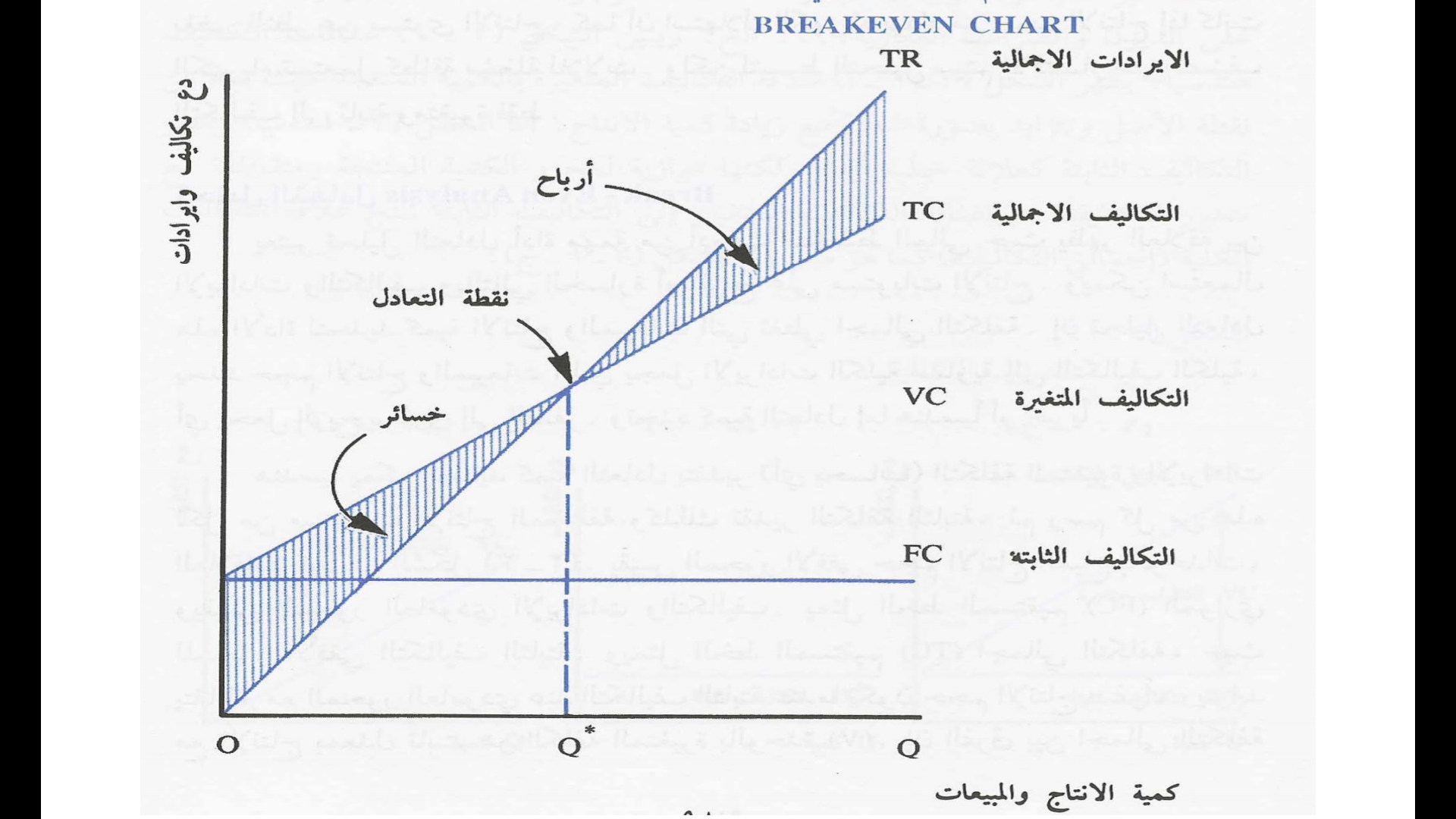 يمكن تحديد كمية التعادل بتقدير التكلفة المتغيرة و الايرادات لكل من مستويات الانتاج المختلف بالاضافة الى تقدير التكلفة الثابتة ، ثم رسم كل من العلاقات كما في الشكل السابق .
يقيس المحور الافقي حجم النتاج المباع بالوحدات و يقيس محور العامودي الايرادات و التكاليف .
يمثل الخط المستقيم FC=fixed cost)) الموازي للمحور الافقي .
يمثل الخط المستقيم (TC=total cost) اجمالي التكاليف ، حيث يتقاطع مع المحور العامودي عند التكاليف الثابتة عندما يكون حجم الانتاج صفرا و يتزايد مع النتاج بمعدل ثابت هو الكلفة المتغيرة بالوحدة (V= variable cost) .
تدعى نقطة تقاطع الايرادات الكلية TR مع التكاليف الكلية TC بنقطة التعادل حيث تكون الايرادات مساوية للتكاليف TC=TR
اما حجم النتاج المقابل لنقطة التعادل فيمثل كمية التعادل (Q* ).
يلاحظ من الشكل انه على المستويات انتاج ادنى من نقطة التعادل فان الشركة تتحمل خسائر من التشغيل اما على مستويات انتاج اعلى من نقطة التعادل فان الشركة تحقق ارباحا من التشغيل .
كمية التعادل(Q*)=التكلفة الثابتة(F)÷{سعر بيع الوحدة(P)–التكلفة المتغيرة للوحدة}
يجب الملاحظة هنا الفرق بين سعر الوحدة و التكلفة المتغيرة لانتاج الوحدة يمثل هامش المساهمة لاسترداد التكاليف الثابتة و يمكن التعبير عنه C=P-V
هامش المساهمة C=contribution margin 
هامش المساهمة يعني ذلك المبلغ الذي يمثل التكلفة الثابتة في بيع كل وحدة عند مستوى مبيعات التعادل او عند مستوى كمية التعادل .
اثر الرفع المالي بالمردودية 
 1- تقديم اثر الرافعة المالية : يقيس اثر الاستدانة على مردودية الاموال الخاصة اذن هو يوضح الشروط التي تستطيع من خلالها المؤسسة تحسين الاموال الخاصة (المردودية المالية) بواسطة الاستدانة داخل الهيكل المالي كما يفسر الرافعة المالية و المردودية المالية بدلالة كلا من المردودية المالية و تكلفة الديون اي اثر الاستدانة على الاموال الخاصة و تتوقف على الهيكل المالي للمؤسسة يعني مدى نسبة زيادة الارباح ناتجة عن استخدام اموال الغير (الاقتراض) في عمليات المؤسسة من اجل التمويل الاحتياجات المالية .
 2-الصياغة الرياضية لاثر الرافعة المالية : في البداية يجب الاشارة الى اثر الضريبة على التحليل الذي تم استعراضه لاثر الرافعة المالية فالضريبة هي اقتطاع من النتيجة وتتحدد علاقة اثر الرفع المالي من خلال المتغيرات التالية : 
  النتيجة العملياتية Rop،النتيجة الصافية  Rnet،المردودية الاقتصادية Re،المردودية المالية Rf،الاموال الخاصة CP،الاستدانة D،تكلفة الاستدانة i، معدل الضريبة IBS.
R(D)*(Re-i)*(IBS-1)   (1)
فيكون لدينا: المردودية المالية =المردودية الاقتصادية +اثر الرافعة المالية 
و بالتالي : 
اثر الرافعة المالية = المردودية المالية – المردودية الاقتصادية
3-تحليل اثر الرافعة المالية : من خلال الصياغة الرياضية لاثر الرافعة المالية يتضح ان الضريبة اثر واضح في حسابه حيث اللجوء الى عملية الاستدانة تؤدي الى تدني الوعاء الضريبي و هذا بطبيعة الحال يتم من خلال طرح الفواؤد من الارباح قبل حساب الضريبة و هذا يختلف من مؤسسة الى اخرى و يمكن توضيح ذلك من خلال الحالات التالية و التي تمثل حالات الرفع المالي : 
حالة مؤسسة عديمة الاستدانة : هي حالة نادرة الحدوث على ارض الواقع يعني ان المؤسسة تمول احتياجاتها المالية حصرا بواسطة التمويل الذاتي و الرافع في راس المال :
Rf=Re×(1-IBS) 
(1-IBS) المردودية المالية = المردودية الاقتصادية 
ففي هذه الحالة لا يوجد اثر الرفع المالي بالتالي المردودية المالية تتساوى مع المردودية الاقتصادية بعد اقتطاع الضريبة على الارباح